Conhecimento predicativo sobre interdisciplinaridade de um professor de Química
Sara A. Garcia Lopes ¹(PG)*, Marco Antonio Bueno Filho 2 (PQ)
1Universidade Federal do ABC - UFABC, Santo André, 09210-580, Brazil. 
 2Universidade Federal do ABC - UFABC, Santo André, 09210-580, Brazil.
e-mail: sgarcialopes@ig.com.br;  marco.antonio@ufabc.edu.br
INTRODUÇÃO
RESULTADOS  E  DISCUSSÃO
O presente trabalho tem como objetivo investigar como professores integram conteúdos em um contexto interdisciplinar via preceitos da Psicologia Cognitiva. O termo interdisciplinaridade surgiu por volta de 1920 com o sentido de prática de interações entre os limites das disciplinas e o aspecto central desse conceito é a possibilidade de haver unidade, ou não, do conhecimento. Assim, as visões de unidade e de síntese das práticas interdisciplinares teriam como objetivos: “responder questões complexas; tratar de questões gerais; explorar as relações disciplinares e profissionais; solucionar problemas que estão além do escopo de uma única disciplina; buscar a unidade do conhecimento em pequena ou grande escala (KLEIN, 1990, p.11). Fazenda (2002) propõe a ocorrência de uma gradação entre os conceitos de pluri, multi, inter e transdisciplinaridade e afirma ser estes termos os mais utilizados na bibliografia especializada.
EE
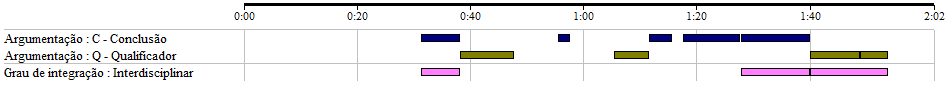 Figura 1 – Diagrama sobre interdisciplinaridade- EP1.
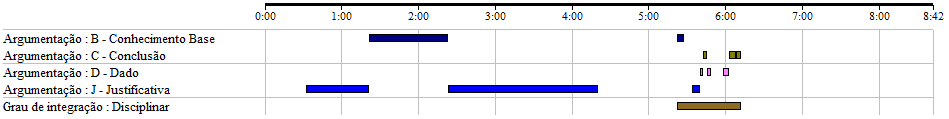 Figura 2 - Diagrama de argumentação-EP2
As Figuras 1 e 2 foram geradas a partir das transcrições dos  O que eu entendo por interdisciplinaridade ( EP1) e  Falando sobre uma feira de ciências (EP2) com o auxílio do software Transana. A
 A análise destes registros encontra respaldo na Teoria dos Campos Conceituais de Gérard Vergnaud (2009). Este autor ao considerar as operações lógicas aliadas ao conteúdo conceitual do pensamento enfatiza a importância de se estudar a argumentação produzida por sujeitos em atividade. Além disso, propõe haver duas formas distintas de representação do conhecimento: a forma predicativa (declarativa ou representação) e a forma operatória (procedimental), as quais, mantém entre si, uma relação dialética e contínua durante o processo de ensino e de aquisição de um conceito.
MÉTODO
Adotamos na nossa análise a proposta de classificação sobre a interdisciplinaridade de Almeida (2006) que foi elaborada em estudos sobre o currículo realizados no Brasil. O critério para nomear a relação entre as disciplinas  é o grau de integração entre elas (Tabela 1). Porém, acrescentamos a categoria disciplinar  para nos referirmos  a abordagens que se vinculam a uma só disciplina.
Além da dimensão conceitual, utilizamos também o modelo para argumentação proposto por Toulmin (1958) constituído de (D) dado, (J) justiﬁcativa, (B) conhecimento básico, (Q) qualiﬁcador, (R) refutação e (C) inferência.
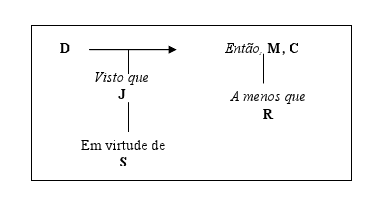 As crenças do professor analisado sobre a integração dos conteúdos tangem ao intercâmbio entre disciplinas aliadas à considerações curriculares como condições qualificadoras. Esta noção parece não revelar-se em seu conhecimento predicativo quando convidado a falar sobre como conduziria uma feira de ciências – ensino por projetos – em um contexto interdisciplinar.
Tabela 1  - Definições adotadas
REFERÊNCIAS
ALMEIDA, J. L. V. A interdisciplinaridade no ensino: problema metodológico ou questão histórica (abordagem ontológica). In: I Encuentro Iberoamericano de Educación, 2006, Guadalajara ES. p. 1-11.
KLEIN, J. T. Interdisciplinarity: History, Theory, and Practice. Detroit, Michigan: Wayne State University Press, 1990.
FAZENDA, I.C.A.F. Integração e Interdisciplinaridade no Ensino Brasileiro: Efetividade ou Ideologia. 5.ed. São Paulo: Loyola, 2011.
TOULMIN, S. The uses of argument. Cambridge: Cambridge University Press, 1958.
VERGNAUD, G. The theory of conceptual ﬁelds. Human Development, v. 52, p. 83–94, 2009.
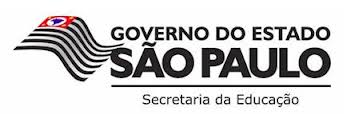 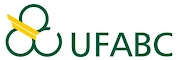 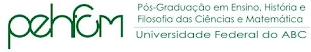 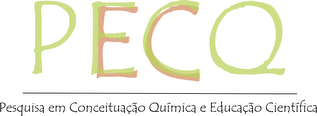